PHY 741 Quantum Mechanics 
12-12:50 AM  MWF  Olin 103

Plan for Lecture 35:
Chap. 20 in Shankar – Supplemented with J. J. Sakurai --  Dirac equation for hydrogen-like ions and other atoms
Review of results for H-like ions
Generalization to approximate treatment of spherical atoms
Comparison with non-relativistic results
11/29/2017
PHY 741  Fall 2017 -- Lecture 35
1
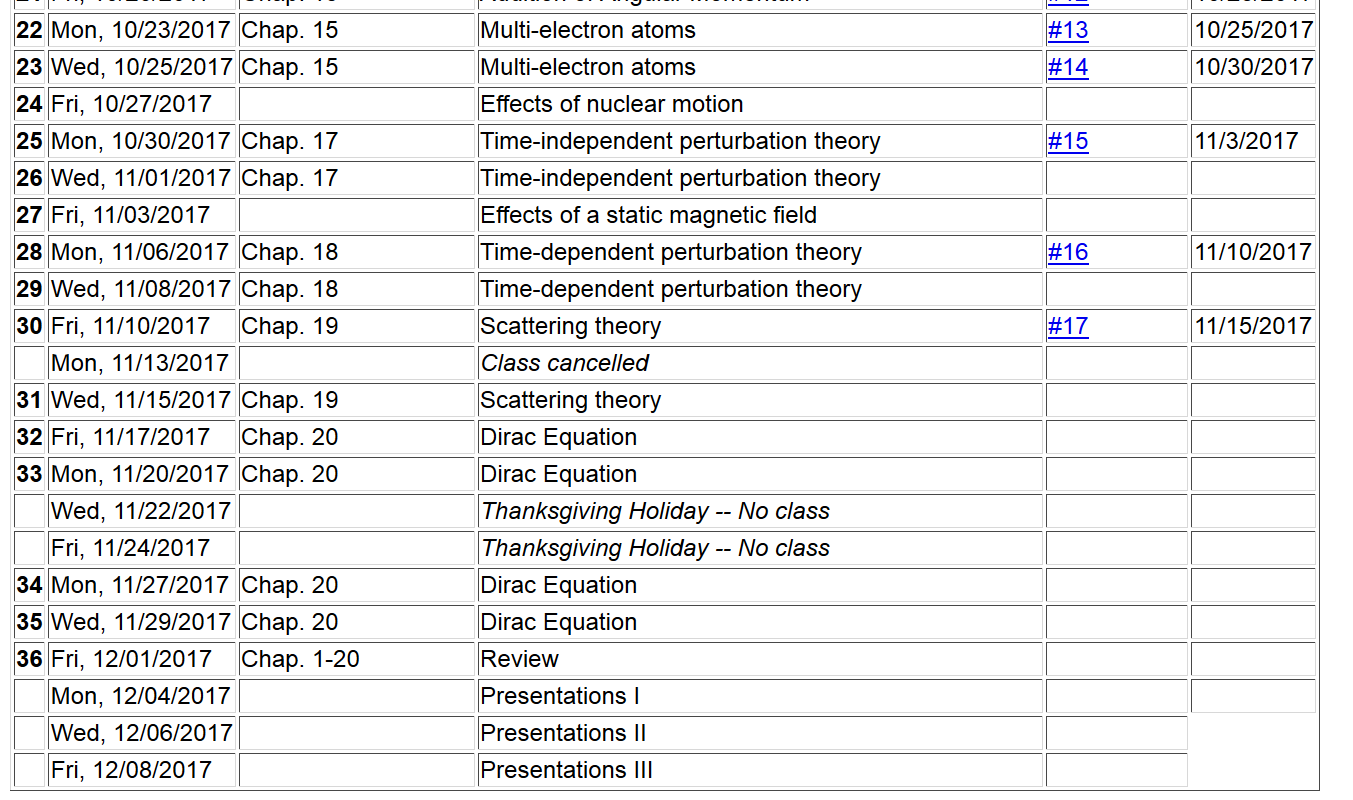 11/29/2017
PHY 741  Fall 2017 -- Lecture 35
2
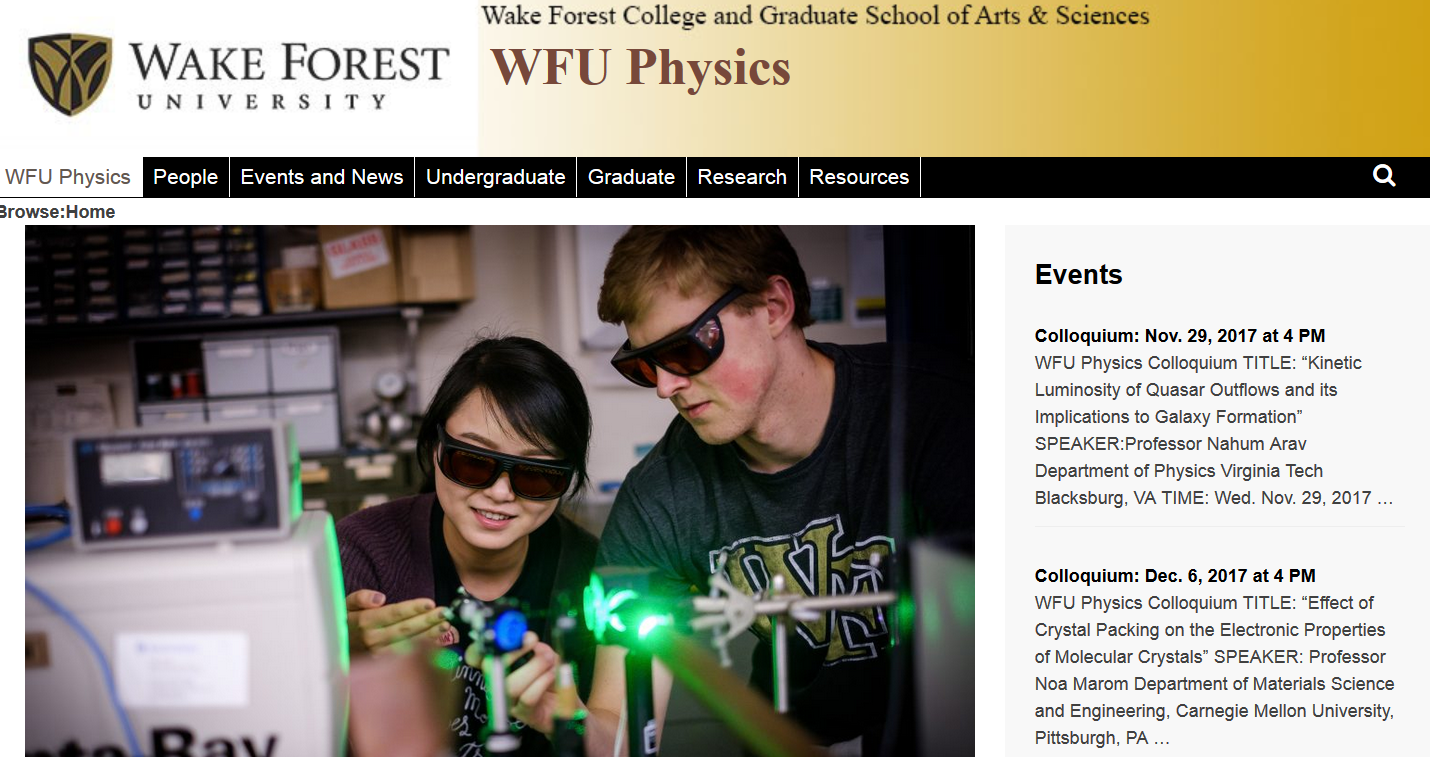 11/29/2017
PHY 741  Fall 2017 -- Lecture 35
3
Dirac equation for electron in the field of  a H-like ion
11/29/2017
PHY 741  Fall 2017 -- Lecture 35
4
11/29/2017
PHY 741  Fall 2017 -- Lecture 35
5
Dirac equation for electron in the field of  a H-like ion
Comparison with Schroedinger equation --
Schematic diagram:
3d5/2
3p3/2,3d3/2
3s,3p,3d
3s1/2,3p1/2
2s,2p
2p3/2
2s1/2,2p1/2
1s
1s1/2
11/29/2017
PHY 741  Fall 2017 -- Lecture 35
6
Some details
11/29/2017
PHY 741  Fall 2017 -- Lecture 35
7
More details about ground state of H-like ion from Dirac equation
11/29/2017
PHY 741  Fall 2017 -- Lecture 35
8
More general treatment of bound states of Fermi particle within spherical potential   V(r)
11/29/2017
PHY 741  Fall 2017 -- Lecture 35
9
Practical solution of radial portions of Dirac equation
11/29/2017
PHY 741  Fall 2017 -- Lecture 35
10
More general treatment of bound states of Fermi particle within spherical potential   V(r) -- continued
11/29/2017
PHY 741  Fall 2017 -- Lecture 35
11
More general treatment of bound states of Fermi particle within spherical potential   V(r) -- continued
11/29/2017
PHY 741  Fall 2017 -- Lecture 35
12
More general treatment of bound states of Fermi particle within spherical potential   V(r) -- continued
11/29/2017
PHY 741  Fall 2017 -- Lecture 35
13
11/29/2017
PHY 741  Fall 2017 -- Lecture 35
14
Example results for Au   (from an old code)
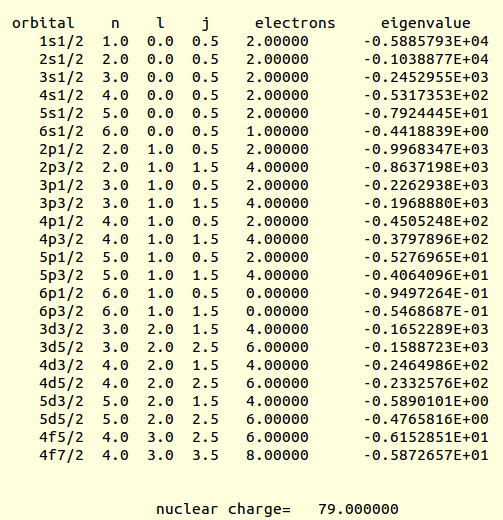 (Ry units)
11/29/2017
PHY 741  Fall 2017 -- Lecture 35
15
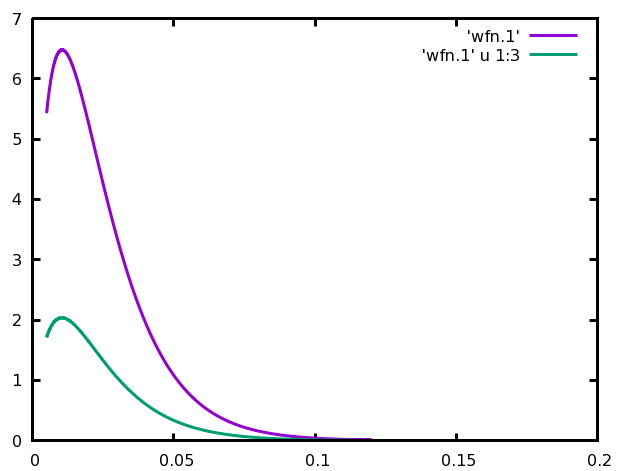 1s1/2
G
For Au
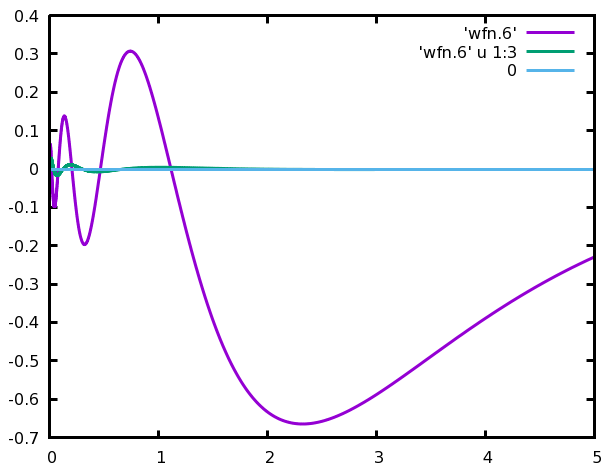 F
6s1/2
F
G
11/29/2017
PHY 741  Fall 2017 -- Lecture 35
16
For Au
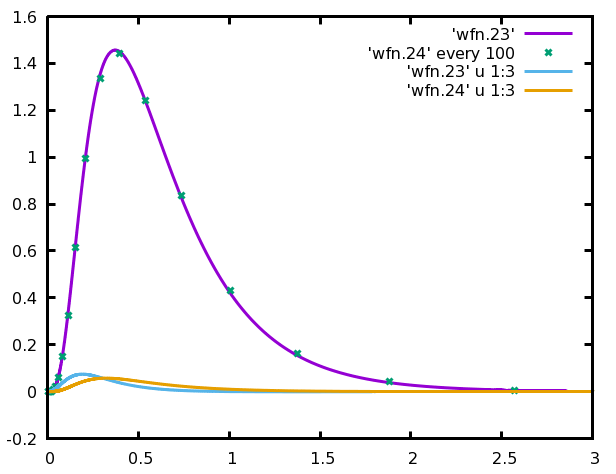 G4f5/2
G4f7/2
F4f5/2
F4f7/2
11/29/2017
PHY 741  Fall 2017 -- Lecture 35
17
More general treatment of bound states of Fermi particle within spherical potential   V(r) – continued

Some sample results within density functional theory
Ref. https://www.nist.gov/pml/data/results
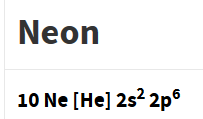 Energy unit is “Hartree
  1H= 27.21138602 eV
Non-relativistic
Relativistic
J=1/2
J=1/2

J=1/2
J=3/2
11/29/2017
PHY 741  Fall 2017 -- Lecture 35
18
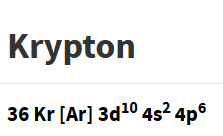 Relativistic
Non-relativistic
J=1/2

J=1/2
J=1/2
J=3/2

J=1/2

J=1/2
J=3/2
J=3/2
J=5/2
J=1/2

J=1/2
J=3/2
11/29/2017
PHY 741  Fall 2017 -- Lecture 35
19
https://www.nist.gov/pml/atomic-reference-data-electronic-structure-calculations-trends-across-periodic-table
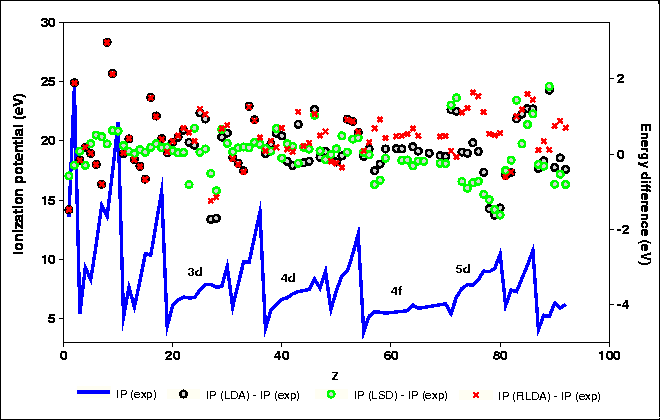 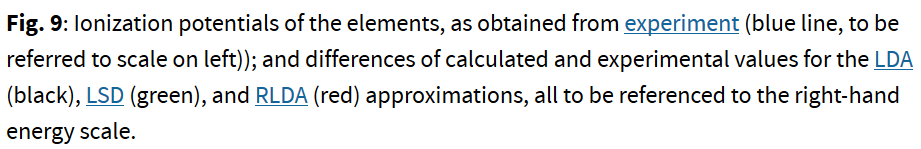 11/29/2017
PHY 741  Fall 2017 -- Lecture 35
20